In pairs, predict what the following code outputs
Lists
Learning objectives
Explain and use Lists and Arrays as data structures
Create lists
Index referencing of items in a list
Use the built-in len function
Lists
Variables only allow us to store single values

Lists and arrays are a data structure that can store multiple values

Data structures are used to help store and organise data within our computer programs.  There are lots of ways this is achieved including using Variables and lists.

Lists in Python are represented using square brackets and elements are separated by commas
  list_name=[element 1, element 2, …]
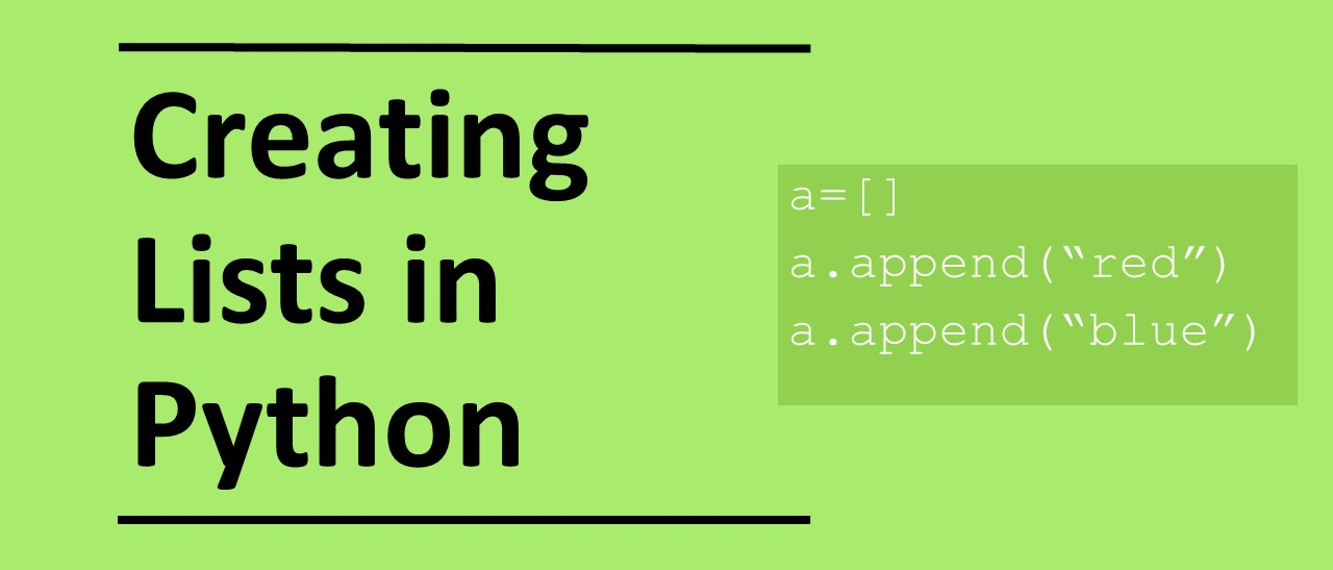 Arrays
Arrays contain elements of the same data type
They can have as many elements as required
Arrays are static data structures. The length of the array cannot be changed. 
Elements cannot be added or removed once the array has been created, but values can be changed.

This is a valid array containing 6 integer elements:    nums=[5,6,7,1,3,2,3,4]

This is a valid array containing 4 string elements:   months=[“Jan”,”Jun”,”Mar”,”Apr”]

This is not a valid array:  vals=[“Jan”,”Feb”,5,6]
Lists
Lists can contain elements of different data types
They can have as many elements as required
Arrays are dynamic data structures. The length of the array can be changed. 
Elements can be added or removed once the array has been created and values can be changed.

This is a valid list containing 6 integer elements:    nums=[5,6,7,1,3,2]

This is a valid list containing 4 string elements:   months=[“Jan”,”Feb”,”Mar”,”Apr”]

This is a valid list containing strings and integers with 4 elements:  vals=[“Jan”,”Feb”,5,6]
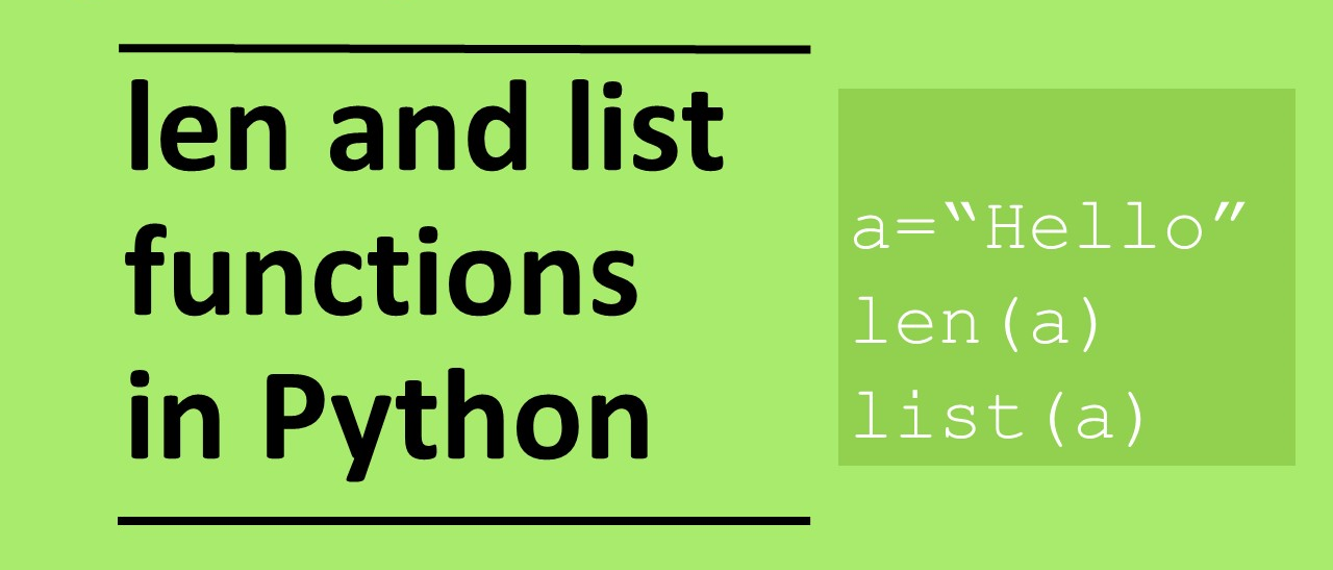 Indexing
In Python and in many other programming languages list/array indexing starts at Zero which can make things slightly confusing 

Index                           0                     1                   2                      3                   4
countries=["France", "UK", "Russia", "China", "USA”] 
print(countries[2]) # This will output Russia
In pairs, predict what the following code outputs
What did the program output? 
Is this what you expected?
Copy the code into your editor and run
Debugging checklist
Have you put in the closing brackets?
Have you put in speech marks?
Have you put in colons?
Have you spelt everything correctly?
Are your commas in the right place?
Do you have the correct indentation?
Download the code from:
countries.py
What did the program output? 
Is this what you expected?
Investigate the code
Add comments into the code

Identify the lines where the following can be found: 
procedure
output
list
variable
What is going on in line 2
What is going on in line 3
Write a comment above each line explaining what each line does.
What does the code do as a whole?
Investigate the code
Modify the code
Line 1 and 6: Change the procedure name to un_countries
Line 2: Add “Republic of Ireland” to the list of countries. What happens to list_length?
Line 5: Output USA instead of Russia.
Line 5: What happens if you use countries[6]
Line 5: Output 3 members from that list
Debugging checklist
Have you put in the closing brackets?
Have you put in speech marks?
Have you put in colons?
Have you spelt everything correctly?
Are your commas in the right place?
Do you have the correct indentation?
Plenary: Parson’s Problem put the lines in the correct order
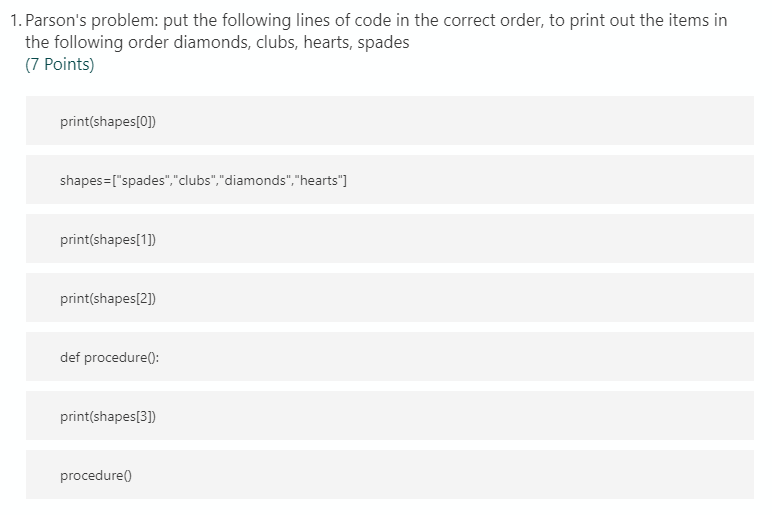